CarbohydratesSkill Lab
Biology 12
Which carbohydrate is this?
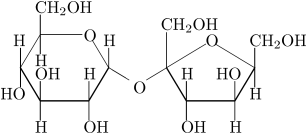 Which carbohydrate is this?
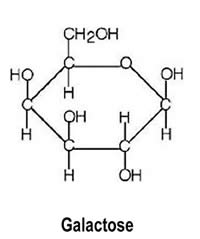 Which carbohydrate is this?
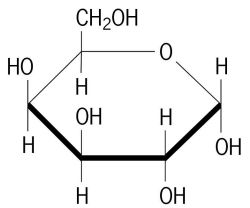 Which carbohydrate is this?
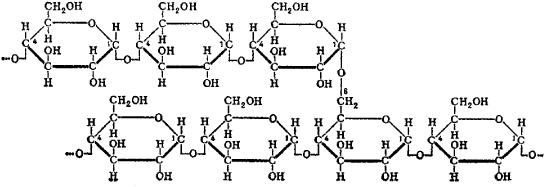 Which carbohydrate is this?
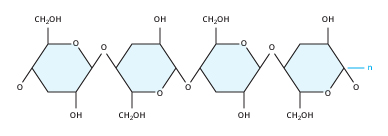 Which carbohydrate is this?
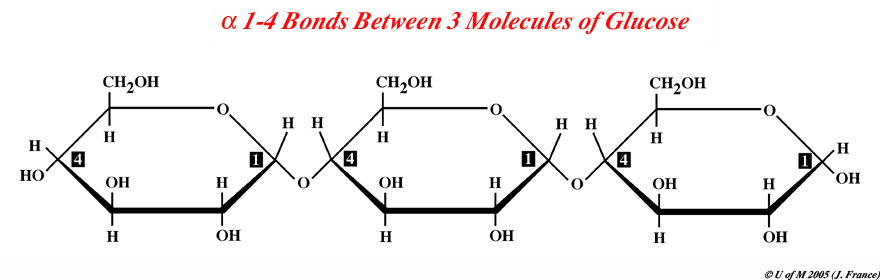 Which carbohydrate is this?
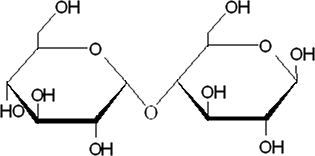 Which carbohydrate is this?
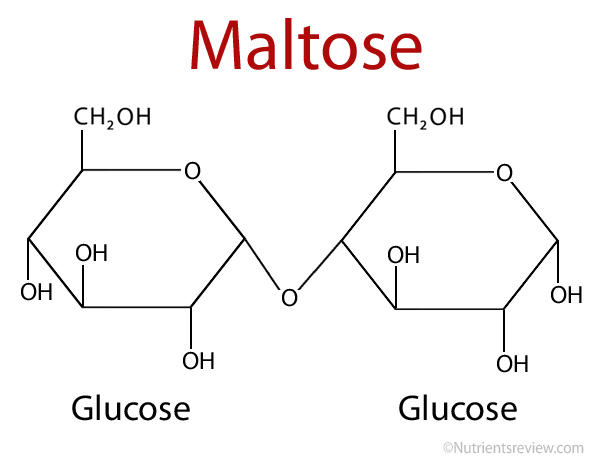 Which carbohydrate is this?
Simple Sugars
Test for the presence of monosaccharides
Must use liquid samples
Use water to moisten sample with mortar and pestle
Use hot water bath for 5 – 10 minutes
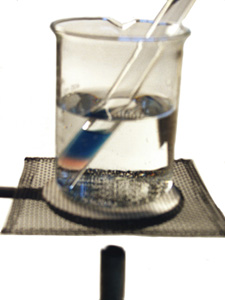 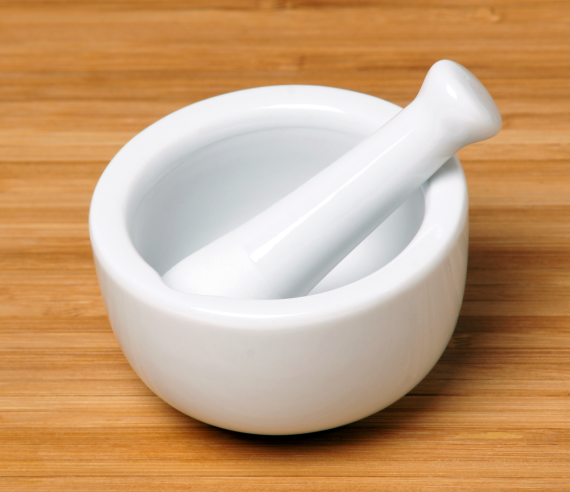 Benedicts Solution
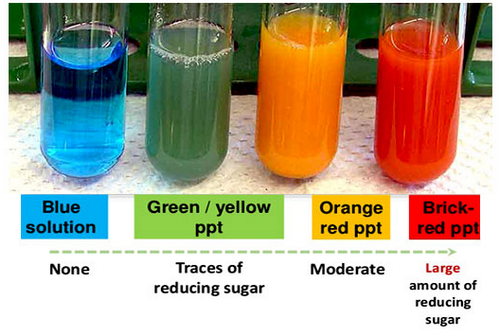 Likert Scale
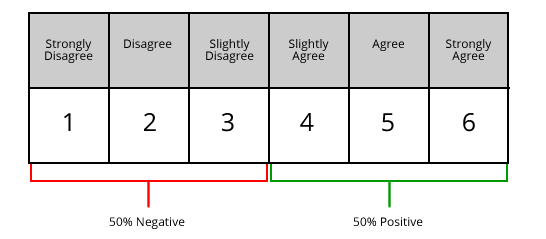 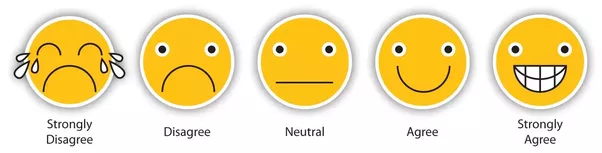 Controls
Positive Control – definitely will be a YES

Negative Control – Definitely will be a NO
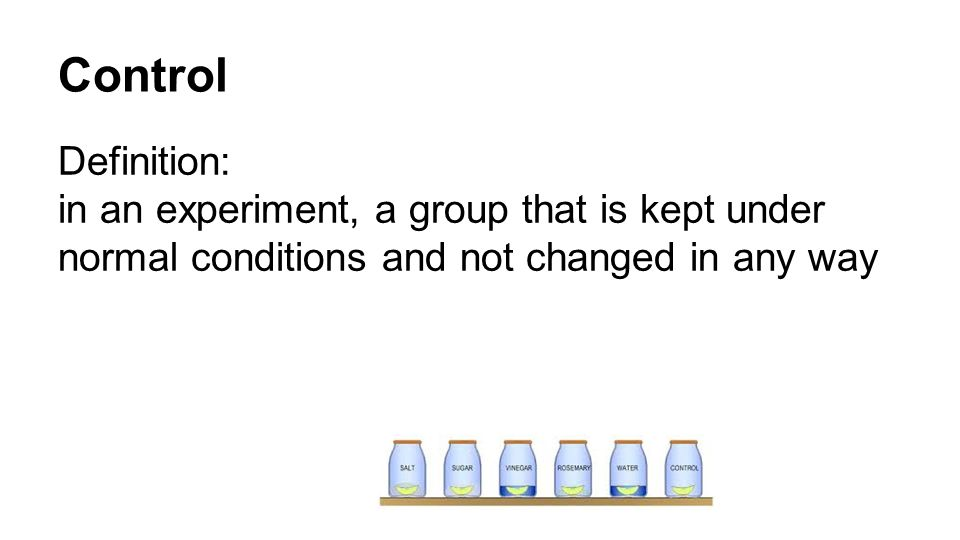 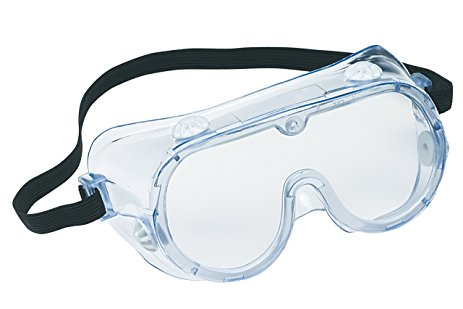 Safety
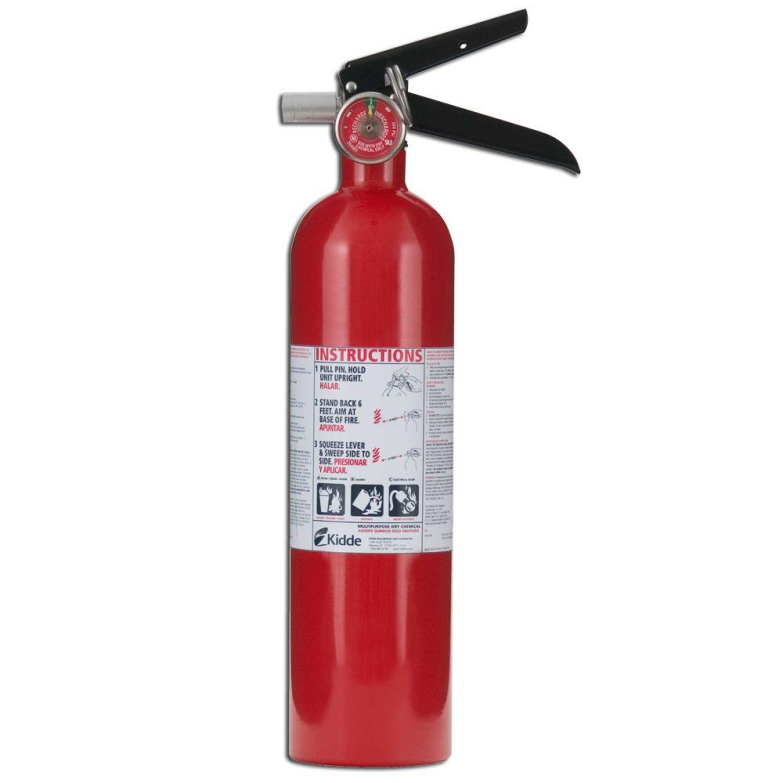 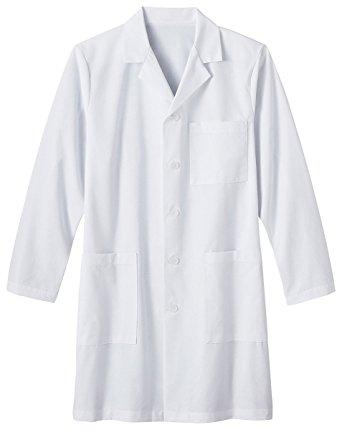 Complex Carbs (Starch)
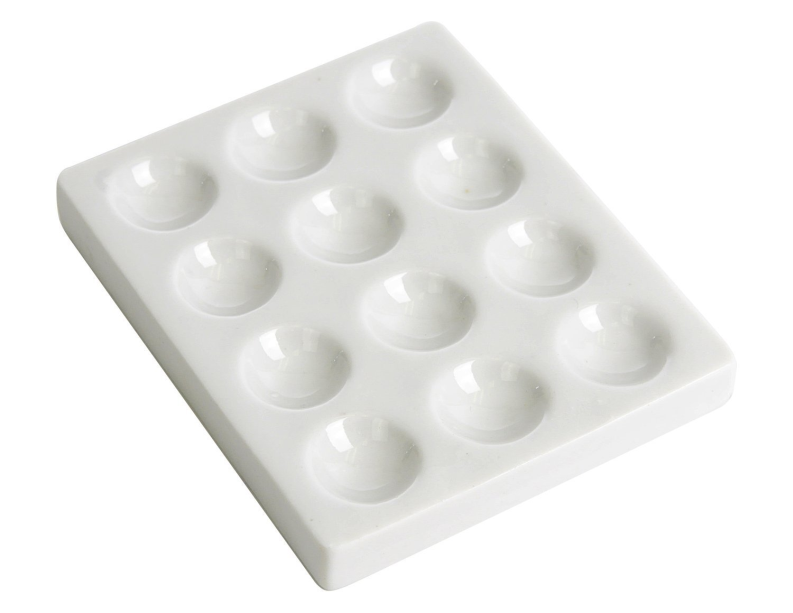 Can use on a solid food item
Use a spot plate
Small pieces of food
2 – 3 drops lugols
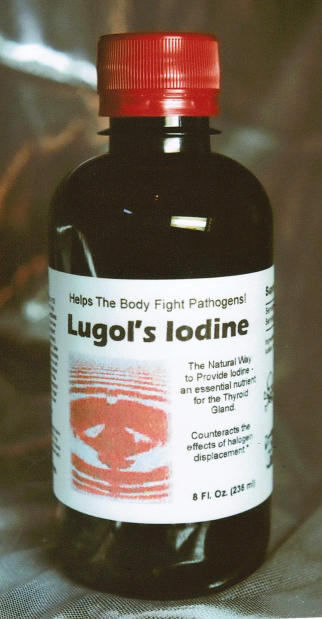 Log Book
Big Question – What are you doing?

Procedure – what did you do?  You might want redo this procedure later, so write enough detail that you can follow it again

Results – in a data table, or sketches of observations

Reflect – What worked well?  What should you improve the next time you do a lab?